Film
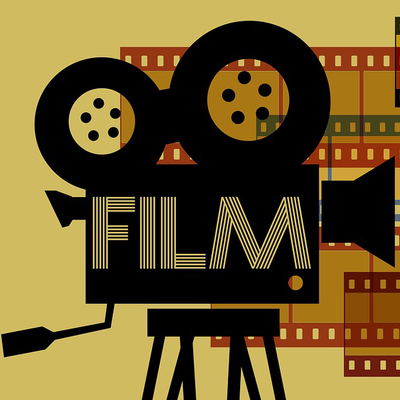 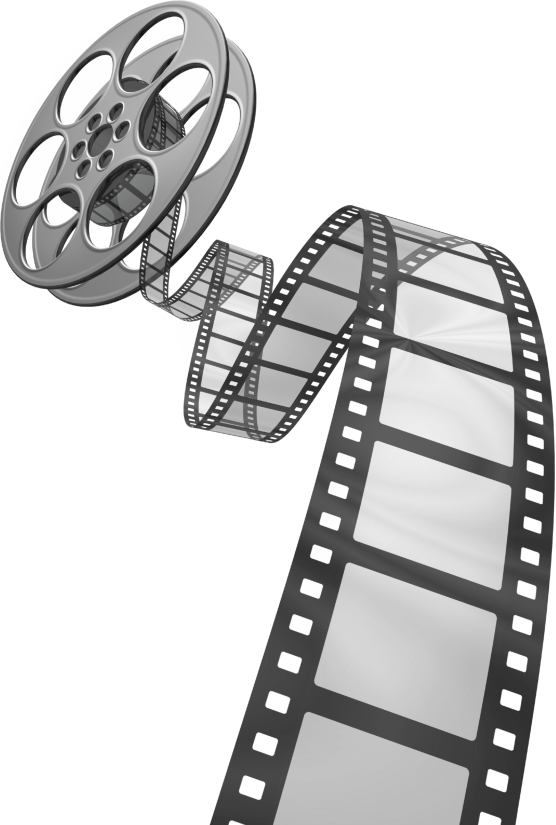 Filmgenres
Film
Speelfilm
Animatiefilm
Documentaire
Videoclip
Reclamefilm
Comedy
Melodrama
Western
Thriller
Tekenfilm
Poppenfilm
Computer-animatie
Natuur 
Politiek
Muziek 
Dans 
Reclame
Commerciële
Sluipreclame
Suggestief
Wat is film?
Jongste 
Bioscopen
Publieksfilm
Blockbusters 
Artfilm 
Filmhuizen
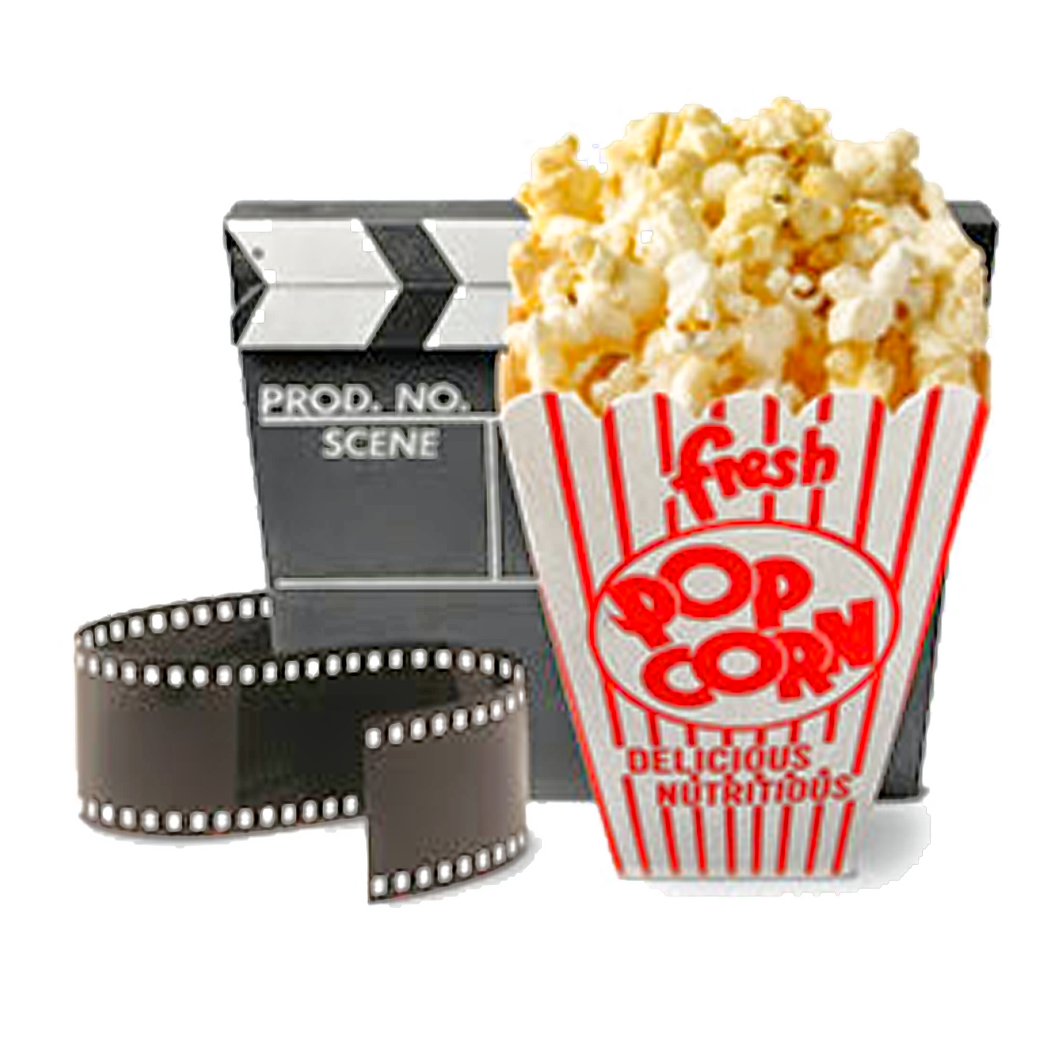 Filmische middelen: Beeld
Filmregisseur
Vogelperspectief
Kikkerperspectief 
Neutraal perspectief
Subjectief perspectief
Filmische middelen: Geluid
Muziek 
Achtergrondmuziek en geluidseffecten
Voice-over
Filmgenres: Speelfilm
Comedy 
Melodrama 
Western 
Thriller
Filmgenres: Animatiefilm, documentaire en Videoclip&Reclamefilm
Animatiefilm 
Lion King
Poppenfilms 
Documentaire 
Werkelijkheid 
Weglaten of extra belicht
Videoclips 
Muziekzenders 
Reclamefilms 
https://www.youtube.com/watch?v=lY2yjAdbvdQ
https://www.youtube.com/watch?v=uqL4QcS98is
https://www.youtube.com/watch?v=EgdxIlSuB70
De film
The lord of the rings
Nieuw Zeeland
19 december
De regisseur
Rushes 
Montagestudio
Special effects
Het publiek
760 miljoen
9 miljoen
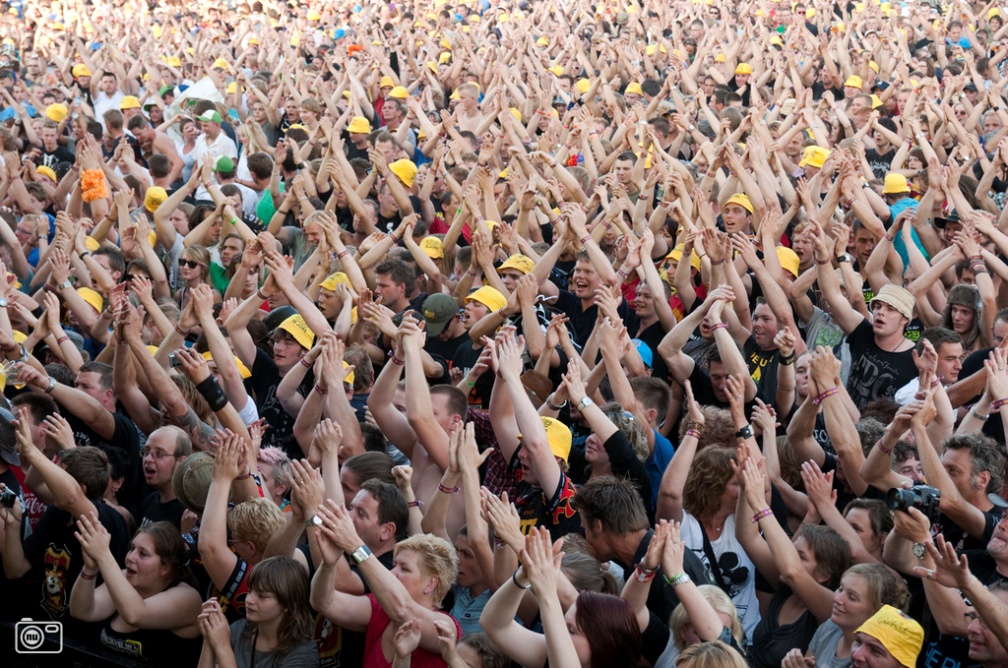